Master Biologie-SantéUE Microbiologie-Pathologies
Parasitoses cutanées
F. Pagniez
Introduction
Protozoaires, helminthes ou arthropodes
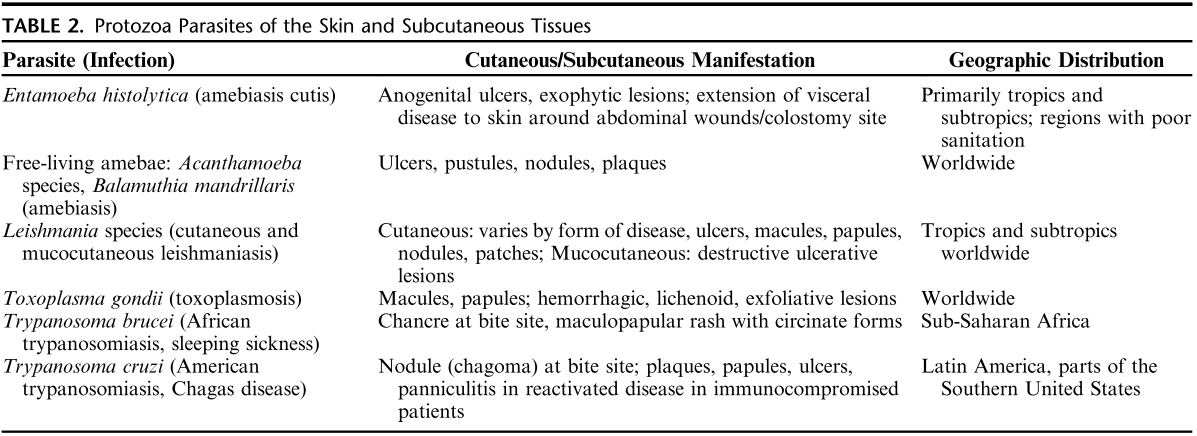 Norgan AP, Pritt BS. Adv Anat Pathol. 2018 Mar;25(2):106-123
Introduction
Protozoaires, helminthes ou arthropodes
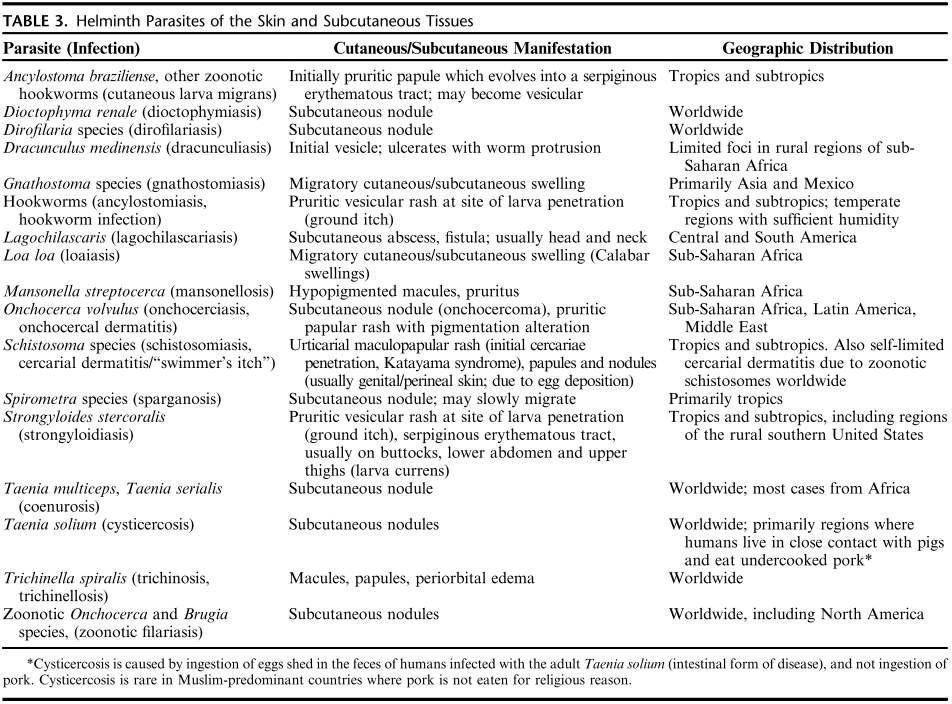 Norgan AP, Pritt BS. Adv Anat Pathol. 2018 Mar;25(2):106-123
Introduction
Protozoaires, helminthes ou arthropodes
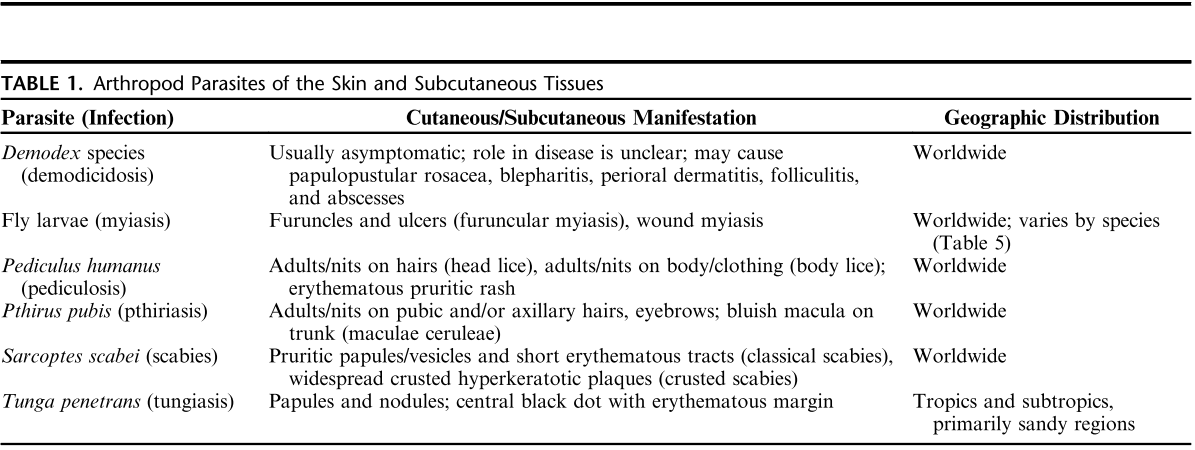 Norgan AP, Pritt BS. Adv Anat Pathol. 2018 Mar;25(2):106-123
Myiases
Superfamille des oestrodiae : oestridae, calliphoridae et sarcophagidae.
Norgan AP, Pritt BS. Adv Anat Pathol. 2018 Mar;25(2):106-123
Myiases furonculeuses
Dermatobia hominis
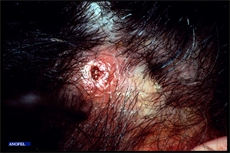 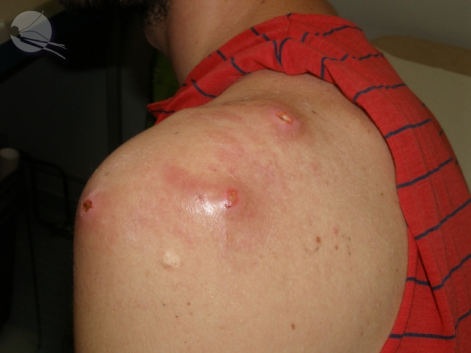 Ver macaque
Amériques

Lésion suppurative, douloureuse et prurigineuse

Surinfection

Traitement : extraction, étouffement
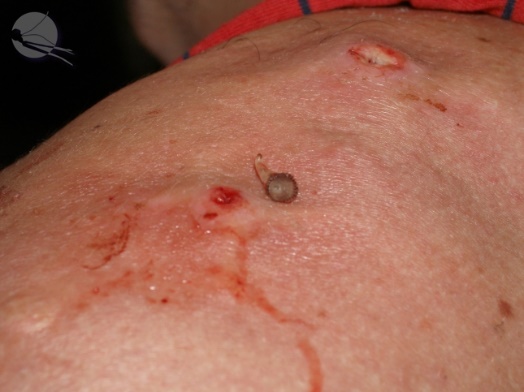 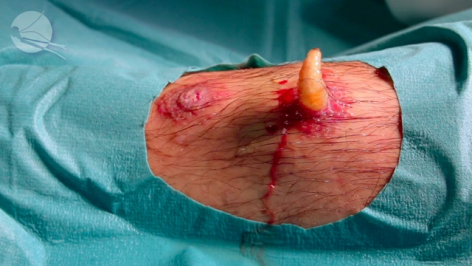 Myiases furonculeuses
Cordyloba anthropophaga
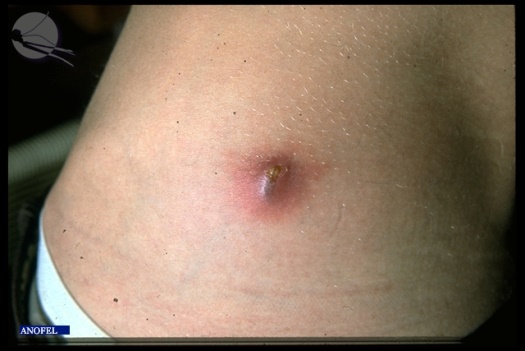 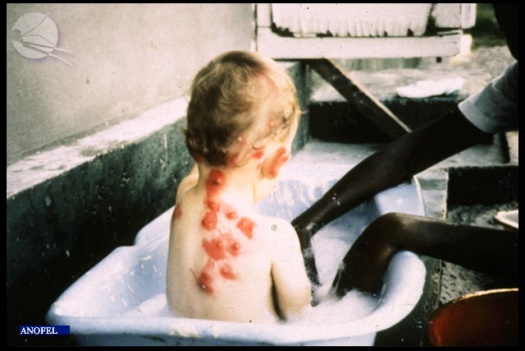 Le ver de Cayor
Afrique tropicale

Séchage vêtements à l’ombre

Exsudats, prurit, adénopathies

Traitement : extraction, étouffement
Prévention : repassage, séchage au soleil
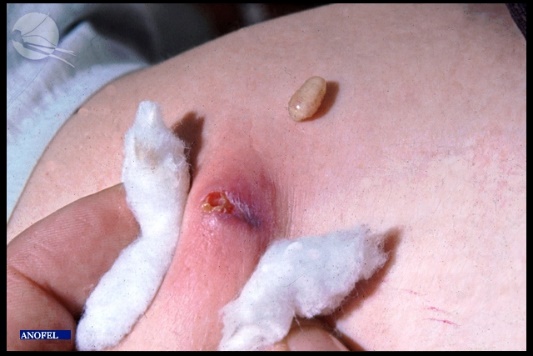 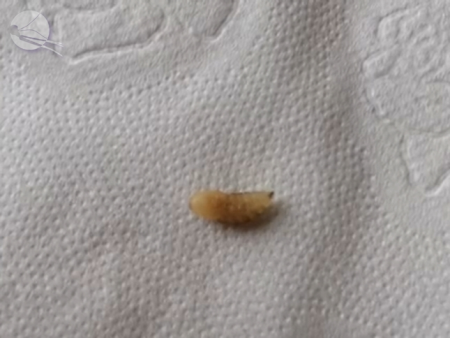 Myiases migrantes
Gastrophyllus spp. 
Hypoderma bovis
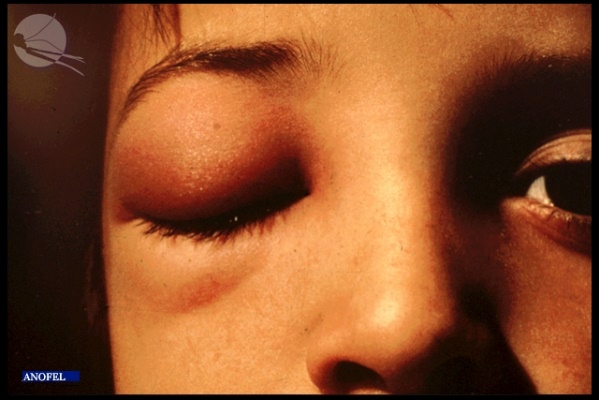 Bovin hémisphère nord
Eleveurs 

Poils/cheveux => peau

Migration sous cutanée profonde
	=> tunnel érythémateux
	=> furoncle

Traitement : extraction
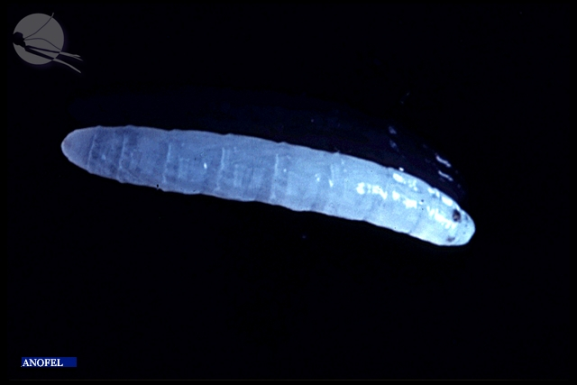 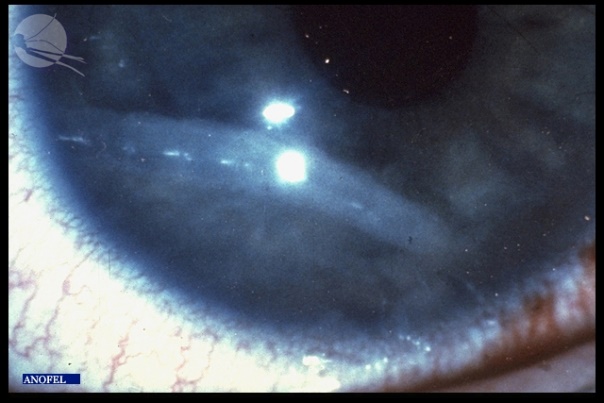 Myiases de plaie
Chrysomya bezziana
Cochliomyia hominivorax
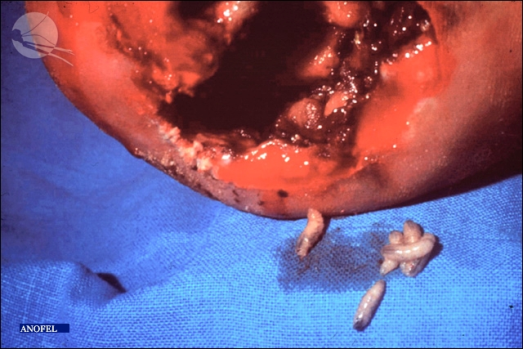 Amériques nord -> Sud (caraïbe, am centrale)

Rares mais gravité ++

Population larve élevée

Lésion malodorante attirante pour adultes

Traitement : chirurgie
Tungose
Puce chique, Tunga penetrans
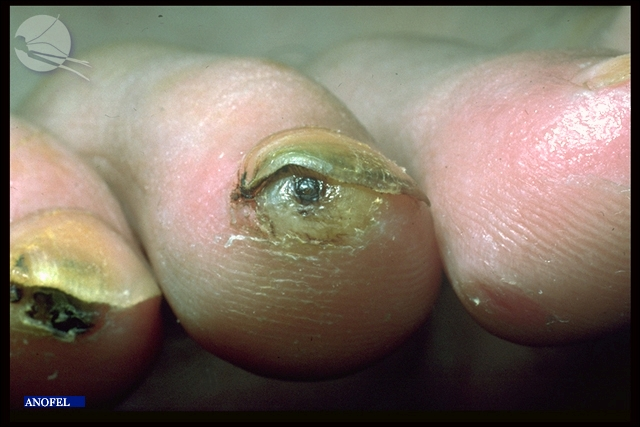 Afrique subsaharienne, Amérique sud et caraïbes
Femelle creuse l’épiderme
Plaie ulcérante caractéristique
Formation de cluster

Surinfection

Traitement = 
extraction,
dimeticone
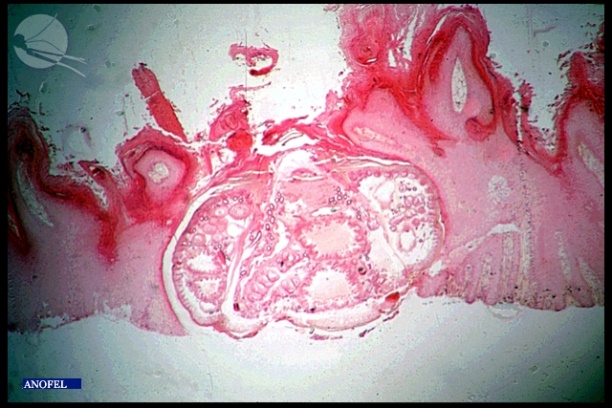 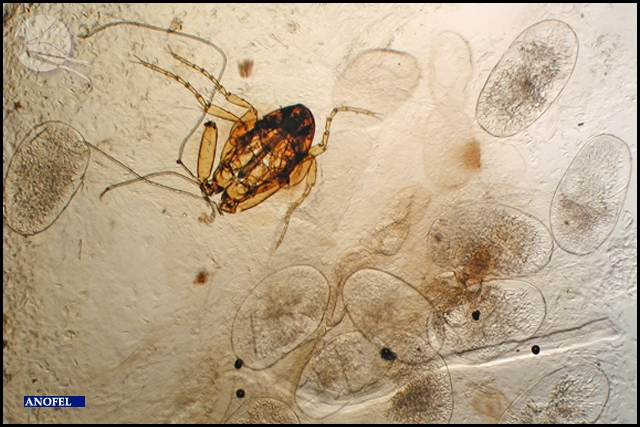 Gale
Sarcoptes sp.
Pathologie
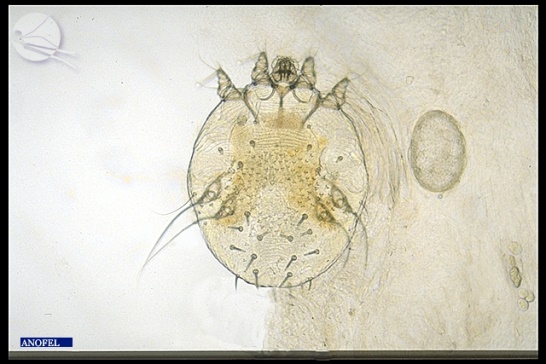 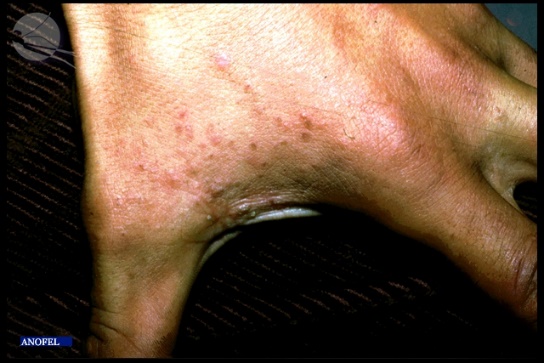 200 millions cas/an
Épidémiologie : surpeuplement/pauvreté
Gale commune # 15 sarcoptes
papules érythémateuses, prurit 

Gale profuse  > 100
Idem + Hyperkératose, croutes

Galeries
Localisations : mains, poignets…
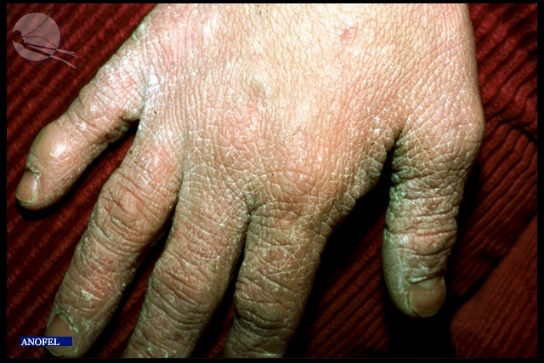 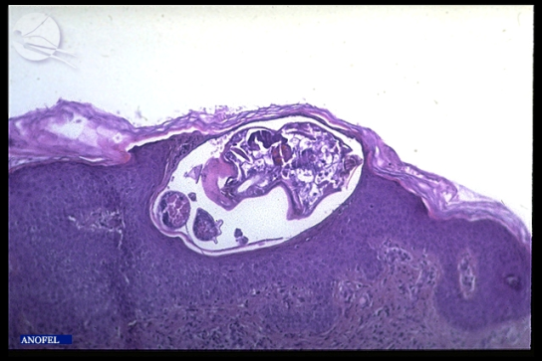 [Speaker Notes: Délai apparition symptômes 4 semaines]
Gale
Recherche hôte : chaleur, « odeur » >> CO2 
Pénétration par production liquide enveloppant
Progression avec pattes : « crowling »
Choix de la zone en fonction composition en lipides…
Se nourrit de lymphe, sérum
Aérobie => sortie/entrée galerie
Gale : réponse de l’hôte
Complément
Réponse immune :
Hyperéosinophilie
Mastocytes
PN basophiles
PNN +/-
DC, rôle ?

Ig M, G, A, E
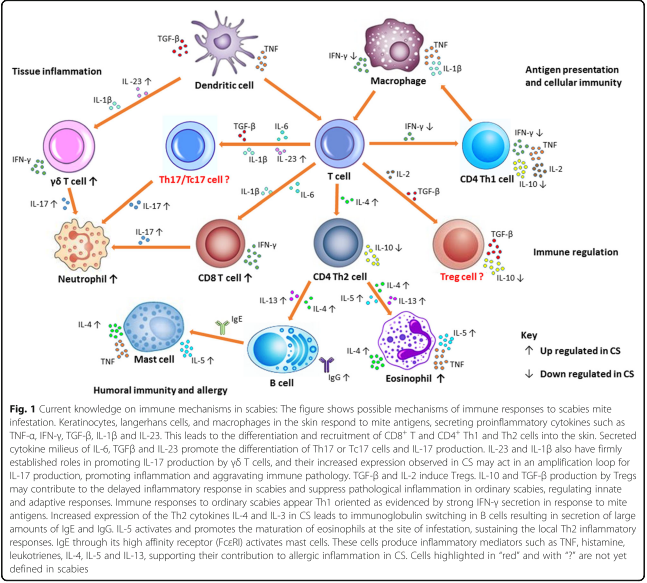 [Speaker Notes: Connaissance par analyse d emodèle animaux = problème de transposition car variété sarcoptes +/- inféodés
Éosino +++ => régulation par Il vers TH2
Macrophages peu nombreux
Ig inefficaces]
Gale
Réponse immune hôte
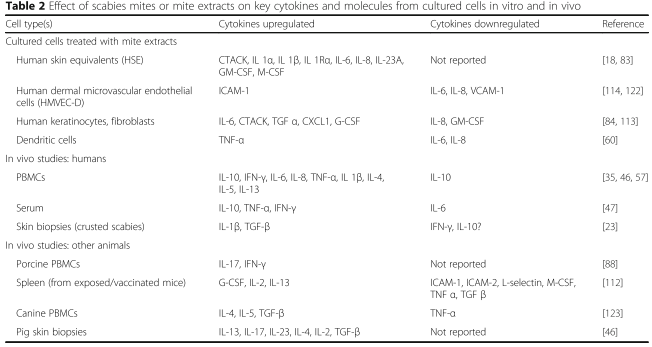 Gale
Réponse immune hôte
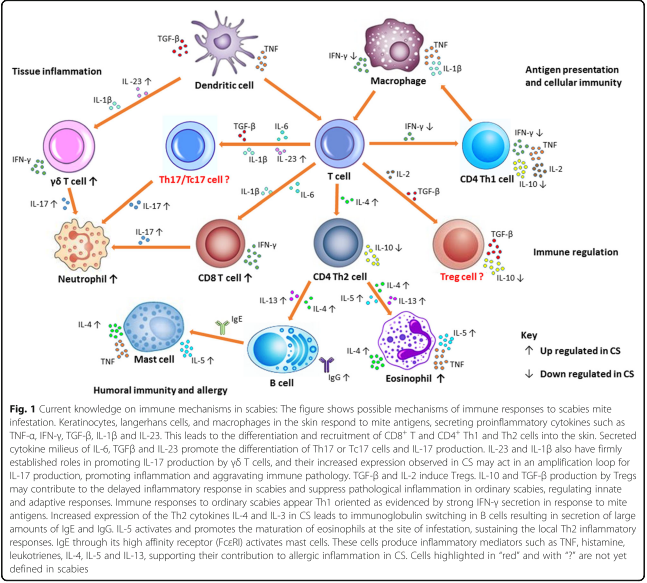 [Speaker Notes: Complément C3 et  C4 => inflammation, défense mais quan 

Réponse d’abord Th1 puis lentement Th2 => donc symptômes classiques retardés]
Gale : échappement
Echappement parasite
SMIPPs  et SMS : inactive complément
Secrétions d’inhibiteurs migration macrophages ?
Perte activité des neutrophiles in vitro
IL1-ra
[Speaker Notes: SMIPPS : scabies mites inactivated protéases paralogues, dégradation complément, et de l’attaque sur cystéines protéases

SMS : Sarcoptes mites serpins]
Gale : prurit
Action directe du parasite

Infection bactérienne 
	secondaire

Réaction de l’hôte
[Speaker Notes: SMIPPS : scabies mites inactivated protéases paralogues, dégradation complément, et de l’attaque sur cystéines protéases

SMS : Sarcoptes mites serpins]
Gale
Gale profuse, gale norvégienne
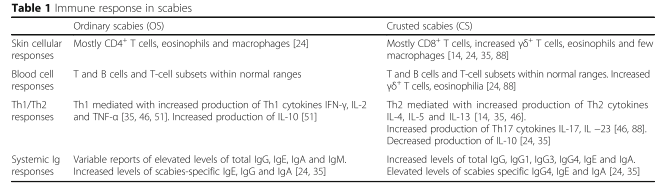 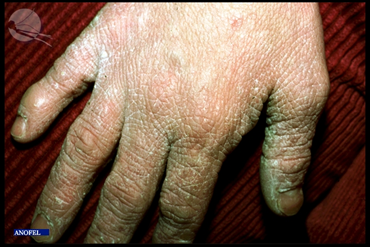 IgE  et IgG4 ++ 
IL5 et IL13 ; IL17/IL20

Complément moins actif
Patient à prédisposition Th2 ?

=> Hyperprolifération sarcopte
[Speaker Notes: IL17/IL20 active keratinocytes et fibroblastes]
Gale
Implications pour le diagnostic et vaccination
Diagnostic clinique /dermatologique
Traitement classique : Ivermectine, benzoate de benzyle…
Réaction croisée avec autres acariens
Diagnostic :
Sérologie
Homologie acariens : Dermatophagoides farinae…
Apparition Ig lente


Vaccination :
Si réinfestation => Th2
Si préstimulation par extrait => Th1 et protection
Homologie acariens
Forte homologie entre Sarcoptes mais variété hominis diffère des espèces animales
Conclusions
Nombreux parasites => localisation cutanée
Protozoaires, helminthes, arthropodes
Arthropodes; peu de connaissances
Gale : TH2 => gale profuse ?
Prévention voyageurs
Diagnostic sérologique /vaccination ?